Introduction to Data Management
Query Optimization
Query Optimization
March 14, 2025
1
Query Optimization
Query Optimization
March 14, 2025
2
Plan Enumeration
RDBMS
Eq. Logical Plans
SQL
Logical Plan
SELECT *
  FROM T, R, S
 WHERE …
…
T
R
S
T
R
S
R
T
S
S
R
T
…
100101010110
000101111010
100010101000
001010010100
T
R
S
R
T
S
S
R
T
…
T
R
S
T
R
S
R
T
S
S
R
T
Least Cost
Plan
Execution
…
…
…
Physical Plans
Query Optimization
March 14, 2025
3
Query Optimization
Space space


Cardinality and cost estimation


Search algorithm
Query Optimization
March 14, 2025
4
Search Space
Query Optimization
March 14, 2025
5
Search Space
Optimizer explores alternative plans P1, P2, …

The set of all plans is called the search space

Two parts:
Rewrite rules
Access path selection
Query Optimization
March 14, 2025
6
Rewrite Rules
Query Optimization
March 14, 2025
7
Rewrite Rules
A rewrite rule is an identity in relational algebra

Similar to identities in algebra, e.g.		a+b=b+a			// commutativity		a*(b+c)=a*b+a*c		// distributivity		…

An optimizer applies a set of rewrite rules
Query Optimization
March 14, 2025
8
Rewrite Rules: Predicate Pushdown
SELECT x.name,y.car
FROM Payroll x, Regist y
WHERE x.UserID = y.UserID and x.job=‘TA’;
Query Optimization
March 14, 2025
9
[Speaker Notes: Say: Recall: All operator implement the same iterator interface: open, next, close (SimpleDB also has hasNext and rewind).]
Rewrite Rules: Predicate Pushdown
Πx.name,y.car
SELECT x.name,y.car
FROM Payroll x, Regist y
WHERE x.UserID = y.UserID and x.job=‘TA’;
σx.job=‘TA’
⋈x.UserID = y.UserID
Regist y
Payroll x
Query Optimization
March 14, 2025
10
[Speaker Notes: Say: Recall: All operator implement the same iterator interface: open, next, close (SimpleDB also has hasNext and rewind).]
Rewrite Rules: Predicate Pushdown
Πx.name,y.car
σx.job=‘TA’
⋈x.UserID = y.UserID
Regist y
Payroll x
Query Optimization
March 14, 2025
11
[Speaker Notes: Say: Recall: All operator implement the same iterator interface: open, next, close (SimpleDB also has hasNext and rewind).]
Rewrite Rules: Predicate Pushdown
Πx.name,y.car
Πx.name,y.car
σx.job=‘TA’
⋈x.UserID = y.UserID
⋈x.UserID = y.UserID
σx.job=‘TA’
Regist y
Regist y
Payroll x
Payroll x
Query Optimization
March 14, 2025
12
[Speaker Notes: Say: Recall: All operator implement the same iterator interface: open, next, close (SimpleDB also has hasNext and rewind).]
Rewrite Rules: Predicate Pushdown
σC(R ⋈ S) = σC(R) ⋈ S     when C refers only to R
Πx.name,y.car
Πx.name,y.car
σx.job=‘TA’
⋈x.UserID = y.UserID
⋈x.UserID = y.UserID
σx.job=‘TA’
Regist y
Regist y
Payroll x
Payroll x
Query Optimization
March 14, 2025
13
[Speaker Notes: Say: Recall: All operator implement the same iterator interface: open, next, close (SimpleDB also has hasNext and rewind).]
Rewrite Rules: Predicate Pushdown
Πx.name,y.car
σ(x.job=‘TA’) and (y.car like ”%Ford%”)
⋈x.UserID = y.UserID
Regist y
Payroll x
Query Optimization
March 14, 2025
14
[Speaker Notes: Say: Recall: All operator implement the same iterator interface: open, next, close (SimpleDB also has hasNext and rewind).]
Rewrite Rules: Predicate Pushdown
Πx.name,y.car
Πx.name,y.car
σ(x.job=‘TA’) and (y.car like ”%Ford%”)
⋈x.sid = y.sid
⋈x.UserID = y.UserID
σx.job=‘TA’
σy.car like ”%Ford%”
Regist y
Regist y
Payroll x
Payroll x
Query Optimization
March 14, 2025
15
[Speaker Notes: Say: Recall: All operator implement the same iterator interface: open, next, close (SimpleDB also has hasNext and rewind).]
Rewrite Rules: Predicate Pushdown
σC1 and C2(R ⋈ S) = σC1(σC2(R ⋈ S))
Πx.name,y.car
Πx.name,y.car
σ(x.job=‘TA’) and (y.car like ”%Ford%”)
⋈x.sid = y.sid
⋈x.UserID = y.UserID
σx.job=‘TA’
σy.car like ”%Ford%”
Regist y
Regist y
Payroll x
Payroll x
Query Optimization
March 14, 2025
16
[Speaker Notes: Say: Recall: All operator implement the same iterator interface: open, next, close (SimpleDB also has hasNext and rewind).]
Rewrite Rules: Join Associativity
Πz.mpg
⋈y.car=z.car
⋈x.UserID = y.UserID
Payroll x
Regist y
Milage z
Query Optimization
March 14, 2025
17
[Speaker Notes: Say: Recall: All operator implement the same iterator interface: open, next, close (SimpleDB also has hasNext and rewind).]
Rewrite Rules: Join Associativity
Πz.mpg
Πz.mpg
⋈y.car=z.car
⋈x.UserID = y.UserID
⋈x.UserID = y.UserID
⋈y.car=z.car
Payroll x
Regist y
Milage z
Payroll x
Regist y
Milage z
Query Optimization
March 14, 2025
18
[Speaker Notes: Say: Recall: All operator implement the same iterator interface: open, next, close (SimpleDB also has hasNext and rewind).]
Rewrite Rules: Join Associativity
(R ⋈ S) ⋈ T= R ⋈ (S ⋈ T)
Πz.mpg
Πz.mpg
⋈y.car=z.car
⋈x.UserID = y.UserID
⋈x.UserID = y.UserID
⋈y.car=z.car
Payroll x
Regist y
Milage z
Payroll x
Regist y
Milage z
Query Optimization
March 14, 2025
19
[Speaker Notes: Say: Recall: All operator implement the same iterator interface: open, next, close (SimpleDB also has hasNext and rewind).]
Rewrite Rules: Join Associativity
(R ⋈ S) ⋈ T= R ⋈ (S ⋈ T)
Which planis cheaper?
Πz.mpg
Πz.mpg
⋈y.car=z.car
⋈x.UserID = y.UserID
⋈x.UserID = y.UserID
⋈y.car=z.car
Payroll x
Regist y
Milage z
Payroll x
Regist y
Milage z
Query Optimization
March 14, 2025
20
[Speaker Notes: Say: Recall: All operator implement the same iterator interface: open, next, close (SimpleDB also has hasNext and rewind).]
Rewrite Rules: Join Associativity
(R ⋈ S) ⋈ T= R ⋈ (S ⋈ T)
Which planis cheaper?
Πz.mpg
Πz.mpg
⋈y.car=z.car
⋈x.UserID = y.UserID
⋈x.UserID = y.UserID
⋈y.car=z.car
Payroll x
Regist y
Milage z
Payroll x
Regist y
Milage z
Query Optimization
March 14, 2025
21
[Speaker Notes: Say: Recall: All operator implement the same iterator interface: open, next, close (SimpleDB also has hasNext and rewind).]
Rewrite Rules: Join Associativity
Πz.mpg
⋈y.car=z.car
⋈x.UserID = y.UserID
σx.job=‘TA’
σz.year=2000
Payroll x
Regist y
Milage z
Query Optimization
March 14, 2025
22
[Speaker Notes: Say: Recall: All operator implement the same iterator interface: open, next, close (SimpleDB also has hasNext and rewind).]
Rewrite Rules: Join Associativity
Πz.mpg
Πz.mpg
⋈y.car=z.car
⋈x.UserID = y.UserID
⋈x.UserID = y.UserID
⋈y.car=z.car
σx.job=‘TA’
σz.year=2000
σx.job=‘TA’
σz.year=2000
Payroll x
Regist y
Milage z
Payroll x
Regist y
Milage z
Query Optimization
March 14, 2025
23
[Speaker Notes: Say: Recall: All operator implement the same iterator interface: open, next, close (SimpleDB also has hasNext and rewind).]
Rewrite Rules: Join Associativity
Which planis cheaper?
Πz.mpg
Πz.mpg
⋈y.car=z.car
⋈x.UserID = y.UserID
⋈x.UserID = y.UserID
⋈y.car=z.car
σx.job=‘TA’
σz.year=2000
σx.job=‘TA’
σz.year=2000
Payroll x
Regist y
Milage z
Payroll x
Regist y
Milage z
Query Optimization
March 14, 2025
24
[Speaker Notes: Say: Recall: All operator implement the same iterator interface: open, next, close (SimpleDB also has hasNext and rewind).]
Practice
Optimizers have a fixed list of rewrite rules


E.g. SQL Server: about 500 rules


Rules become complex and specialized
Query Optimization
March 14, 2025
25
Search Space Challenges
Search space is huge!


Compromises:

Left-deep plans or right-deep plans

Plans without cartesian products
Query Optimization
March 14, 2025
26
Left-Deep-, Right-Deep-, Bushy-Plans
R4
R3
R1
R2
Left Deep
Query Optimization
March 14, 2025
27
Left-Deep-, Right-Deep-, Bushy-Plans
R4
R3
R1
R2
R1
R3
R4
R2
Left Deep
Right Deep
Query Optimization
March 14, 2025
28
Left-Deep-, Right-Deep-, Bushy-Plans
R4
R3
R1
R2
R1
R3
R4
R2
Left Deep
Right Deep
R1
R3
R4
R2
Bushy
Query Optimization
March 14, 2025
29
Left-Deep-, Right-Deep-, Bushy-Plans
Join n relations R1, R2, …, Rn

How many left-deep plans are there?

How many right-deep plans?

How many bushy plans?
Query Optimization
March 14, 2025
30
Left-Deep-, Right-Deep-, Bushy-Plans
Join n relations R1, R2, …, Rn

How many left-deep plans are there?		n!

How many right-deep plans?			n!

How many bushy plans?
Query Optimization
March 14, 2025
31
Left-Deep-, Right-Deep-, Bushy-Plans
Query Optimization
March 14, 2025
32
Left-Deep-, Right-Deep-, Bushy-Plans
Many DBMS use only left- or right-deep plans
Query Optimization
March 14, 2025
33
Pipelining v.s. Blocking
Hash-Join
R2
R1
Query Optimization
March 14, 2025
34
Pipelining v.s. Blocking
Hash-Join
Buildhash-table
R2
R1
Query Optimization
March 14, 2025
35
Pipelining v.s. Blocking
Hash-Join
Buildhash-table
Probe
R2
R1
Query Optimization
March 14, 2025
36
Pipelining v.s. Blocking
Hash-Join
Pipelining
Buildhash-table
Probe
Blocking
R2
R1
Query Optimization
March 14, 2025
37
Pipelining v.s. Blocking
Hash-Join
R1
R4
R3
R2
Query Optimization
March 14, 2025
38
Pipelining v.s. Blocking
Hash-Join
Buildhash-tables
R1
R4
R3
R2
Query Optimization
March 14, 2025
39
Pipelining v.s. Blocking
Hash-Join
Buildhash-tables
R1
R4
R3
R2
Query Optimization
March 14, 2025
40
Pipelining v.s. Blocking
Hash-Join
Buildhash-tables
Blocking
R1
R4
R3
R2
Query Optimization
March 14, 2025
41
Pipelining v.s. Blocking
Hash-Join
Pipelining
Buildhash-tables
Probe
Tuples arepipelined tothe outputuninterrupted
Blocking
R1
R4
R3
R2
Query Optimization
March 14, 2025
42
Pipelining v.s. Blocking
Hash-Join
R4
R3
R1
R2
Query Optimization
March 14, 2025
43
Pipelining v.s. Blocking
Hash-Join
R4
R3
Blocking
R1
R2
Query Optimization
March 14, 2025
44
Pipelining v.s. Blocking
Hash-Join
R4
R3
Blocking
Compute the join
R1
R2
Query Optimization
March 14, 2025
45
Pipelining v.s. Blocking
Hash-Join
Blocking
R4
R3
Blocking
Compute the join
R1
R2
Query Optimization
March 14, 2025
46
Pipelining v.s. Blocking
Hash-Join
Blocking
R4
Compute the join
R3
Blocking
Compute the join
R1
R2
Query Optimization
March 14, 2025
47
Pipelining v.s. Blocking
Hash-Join
Blocking
Blocking
R4
Compute the join
R3
Blocking
Compute the join
R1
R2
Query Optimization
March 14, 2025
48
Pipelining v.s. Blocking
Each buildphase mustwait for thepreviousjoin to finish
Hash-Join
Blocking
Compute the join
Blocking
R4
Compute the join
R3
Blocking
Compute the join
R1
R2
Query Optimization
March 14, 2025
49
With or Without Cartesian Products
All joins are natural joins:
T(C,D)
R(A,B)
S(B,C)
Query Optimization
March 14, 2025
50
With or Without Cartesian Products
All joins are natural joins:
T(C,D)
S(B,C)
R(A,B)
S(B,C)
R(A,B)
T(C,D)
Query Optimization
March 14, 2025
51
With or Without Cartesian Products
All joins are natural joins:
Cartesianproduct
T(C,D)
S(B,C)
R(A,B)
S(B,C)
R(A,B)
T(C,D)
Query Optimization
March 14, 2025
52
With or Without Cartesian Products
All joins are natural joins:
Cartesianproduct
T(C,D)
S(B,C)
R(A,B)
S(B,C)
R(A,B)
T(C,D)
Most optimizers avoid cartesian products
Query Optimization
March 14, 2025
53
Discussion
The optimizer applies rewrite rules to generate alternative query plans


In order to choose the cheapest plan, it needs to estimate the cardinality of various plans
Monday
Query Optimization
March 14, 2025
54
Access Path Selection
Query Optimization
March 14, 2025
55
Access Path
Access path: implements a selection σP(R):


A file scan, or


An index-based selection
Query Optimization
March 14, 2025
56
Access Path Selection
CREATE TABLE Payroll(UserID int, name text, job text, salary int)
Query Optimization
March 14, 2025
57
Access Path Selection
CREATE TABLE Payroll(UserID int, name text, job text, salary int)
…
…
Payroll data file
Query Optimization
March 14, 2025
58
Access Path Selection
CREATE TABLE Payroll(UserID int, name text, job text, salary int)
CREATE INDEX Pname on Payroll(name)
…
…
Payroll data file
Query Optimization
March 14, 2025
59
Access Path Selection
CREATE TABLE Payroll(UserID int, name text, job text, salary int)
CREATE INDEX Pname on Payroll(name)
PName  index
…
…
Payroll data file
Query Optimization
March 14, 2025
60
Access Path Selection
CREATE TABLE Payroll(UserID int, name text, job text, salary int)
T(Payroll) = 1000000
B(Payroll) = 5000
V(Payroll, name) = 20000
CREATE INDEX Pname on Payroll(name)
Query Optimization
March 14, 2025
61
Access Path Selection
CREATE TABLE Payroll(UserID int, name text, job text, salary int)
T(Payroll) = 1000000
B(Payroll) = 5000
V(Payroll, name) = 20000
CREATE INDEX Pname on Payroll(name)
SELECT *
FROM Payroll
WHERE name = ‘Allison’;
Query Optimization
March 14, 2025
62
Access Path Selection
CREATE TABLE Payroll(UserID int, name text, job text, salary int)
T(Payroll) = 1000000
B(Payroll) = 5000
V(Payroll, name) = 20000
CREATE INDEX Pname on Payroll(name)
SELECT *
FROM Payroll
WHERE name = ‘Allison’;
Payroll
Query Optimization
March 14, 2025
63
Access Path Selection
CREATE TABLE Payroll(UserID int, name text, job text, salary int)
T(Payroll) = 1000000
B(Payroll) = 5000
V(Payroll, name) = 20000
CREATE INDEX Pname on Payroll(name)
SELECT *
FROM Payroll
WHERE name = ‘Allison’;
Option 1: Index-based selection
		Cost = ???
Payroll
Query Optimization
March 14, 2025
64
Access Path Selection
CREATE TABLE Payroll(UserID int, name text, job text, salary int)
T(Payroll) = 1000000
B(Payroll) = 5000
V(Payroll, name) = 20000
CREATE INDEX Pname on Payroll(name)
SELECT *
FROM Payroll
WHERE name = ‘Allison’;
Option 1: Index-based selection
		Cost = T / V = 50
Payroll
Query Optimization
March 14, 2025
65
Access Path Selection
CREATE TABLE Payroll(UserID int, name text, job text, salary int)
T(Payroll) = 1000000
B(Payroll) = 5000
V(Payroll, name) = 20000
CREATE INDEX Pname on Payroll(name)
SELECT *
FROM Payroll
WHERE name = ‘Allison’;
Option 1: Index-based selection
		Cost = T / V = 50
Payroll
Option 2: Table scan
		Cost = ???
Query Optimization
March 14, 2025
66
Access Path Selection
CREATE TABLE Payroll(UserID int, name text, job text, salary int)
T(Payroll) = 1000000
B(Payroll) = 5000
V(Payroll, name) = 20000
CREATE INDEX Pname on Payroll(name)
SELECT *
FROM Payroll
WHERE name = ‘Allison’;
Option 1: Index-based selection
		Cost = T / V = 50
Payroll
Option 2: Table scan
		Cost = B = 5000
Query Optimization
March 14, 2025
67
Access Path Selection
CREATE TABLE Payroll(UserID int, name text, job text, salary int)
T(Payroll) = 1000000
B(Payroll) = 5000
V(Payroll, name) = 20000
CREATE INDEX Pname on Payroll(name)
SELECT *
FROM Payroll
WHERE name = ‘Allison’;
Option 1: Index-based selection
		Cost = T / V = 50
Payroll
Best access path
Option 2: Table scan
		Cost = B = 5000
Query Optimization
March 14, 2025
68
Access Path Selection
CREATE TABLE Payroll(UserID int, name text, job text, salary int)
T(Payroll) = 1000000
B(Payroll) = 5000
V(Payroll, name) = 20000
CREATE INDEX Pname on Payroll(name)
SELECT *
FROM Payroll
WHERE name = ‘Allison’;
The indexwon’t helpthis query
SELECT *
FROM Payroll x, Regist y
WHERE x.UserID = y.UserID;
Indexes are not magic!
Query Optimization
March 14, 2025
69
Access Path Selection
CREATE TABLE Payroll(UserID int, name text, job text, salary int)
T(Payroll) = 1000000
B(Payroll) = 5000
V(Payroll, name) = 20000
V(Payroll, job) = 25
CREATE INDEX Pname on Payroll(name)
CREATE INDEX Pjob on Payroll(job)
SELECT *
FROM Payroll
WHERE job = ‘TA’;
Option 1: Index-based selection
Payroll
Option 2: Table scan
Query Optimization
March 14, 2025
70
Access Path Selection
CREATE TABLE Payroll(UserID int, name text, job text, salary int)
T(Payroll) = 1000000
B(Payroll) = 5000
V(Payroll, name) = 20000
V(Payroll, job) = 25
CREATE INDEX Pname on Payroll(name)
CREATE INDEX Pjob on Payroll(job)
SELECT *
FROM Payroll
WHERE job = ‘TA’;
Option 1: Index-based selection
		Cost = T / V = 40000
Payroll
Best access path
Option 2: Table scan
		Cost = B = 5000
Query Optimization
March 14, 2025
71
Access Path Selection
CREATE TABLE Payroll(UserID int, name text, job text, salary int)
T(Payroll) = 1000000
B(Payroll) = 5000
V(Payroll, name) = 20000
V(Payroll, job) = 25
CREATE INDEX Pname on Payroll(name)
CREATE CLUSTERED INDEX Pjob on Payroll(job)
SELECT *
FROM Payroll
WHERE job = ‘TA’;
Option 1: Index-based selection
		Cost = ???
Payroll
Option 2: Table scan
		Cost = B = 5000
Query Optimization
March 14, 2025
72
Access Path Selection
CREATE TABLE Payroll(UserID int, name text, job text, salary int)
T(Payroll) = 1000000
B(Payroll) = 5000
V(Payroll, name) = 20000
V(Payroll, job) = 25
CREATE INDEX Pname on Payroll(name)
CREATE CLUSTERED INDEX Pjob on Payroll(job)
SELECT *
FROM Payroll
WHERE job = ‘TA’;
Option 1: Index-based selection
		Cost = B / V = 200
Payroll
Best access path
Option 2: Table scan
		Cost = B = 5000
Query Optimization
March 14, 2025
73
Multiple Indexes
DB administrator can create multiple indexes

But only one can be clustered…

… and a selection can only use only one index
Query Optimization
March 14, 2025
74
Access Path Selection
CREATE TABLE Payroll(UserID int, name text, job text, salary int)
Payroll:
Query Optimization
March 14, 2025
75
Access Path Selection
CREATE TABLE Payroll(UserID int, name text, job text, salary int)
CREATE INDEX Pname on Payroll(name);
Payroll:
Query Optimization
March 14, 2025
76
Access Path Selection
CREATE TABLE Payroll(UserID int, name text, job text, salary int)
CREATE INDEX Pname on Payroll(name);
PName
Payroll:
Query Optimization
March 14, 2025
77
Access Path Selection
CREATE TABLE Payroll(UserID int, name text, job text, salary int)
CREATE INDEX Pname on Payroll(name);
CREATE INDEX Pjob  on Payroll(job);
PJob
PName
Payroll:
Query Optimization
March 14, 2025
78
Access Path Selection
CREATE TABLE Payroll(UserID int, name text, job text, salary int)
CREATE INDEX Pname on Payroll(name);
CREATE INDEX Pjob  on Payroll(job);
CREATE INDEX Psal  on Payroll(salary);
PJob
PName
PSal
Payroll:
Query Optimization
March 14, 2025
79
Access Path Selection
CREATE TABLE Payroll(UserID int, name text, job text, salary int)
SELECT *
FROM Payroll
WHERE job=‘TA’
 and salary=50000;
CREATE INDEX Pname on Payroll(name);
CREATE INDEX Pjob  on Payroll(job);
CREATE INDEX Psal  on Payroll(salary);
PJob
PName
PSal
Payroll:
Query Optimization
March 14, 2025
80
Access Path Selection
CREATE TABLE Payroll(UserID int, name text, job text, salary int)
SELECT *
FROM Payroll
WHERE job=‘TA’
 and salary=50000;
CREATE INDEX Pname on Payroll(name);
CREATE INDEX Pjob  on Payroll(job);
CREATE INDEX Psal  on Payroll(salary);
Access path:use Pjob index
PJob
PName
PSal
Payroll:
Query Optimization
March 14, 2025
81
Access Path Selection
CREATE TABLE Payroll(UserID int, name text, job text, salary int)
SELECT *
FROM Payroll
WHERE job=‘TA’
 and salary=50000;
CREATE INDEX Pname on Payroll(name);
CREATE INDEX Pjob  on Payroll(job);
CREATE INDEX Psal  on Payroll(salary);
Access path:use Pjob index
PJob
PName
PSal
Payroll:
Query Optimization
March 14, 2025
82
Access Path Selection
CREATE TABLE Payroll(UserID int, name text, job text, salary int)
SELECT *
FROM Payroll
WHERE job=‘TA’
 and salary=50000;
CREATE INDEX Pname on Payroll(name);
CREATE INDEX Pjob  on Payroll(job);
CREATE INDEX Psal  on Payroll(salary);
Access path:use Pjob index
Must still checksalary=50000for each tuple
PJob
PName
PSal
Payroll:
Query Optimization
March 14, 2025
83
Access Path Selection
CREATE TABLE Payroll(UserID int, name text, job text, salary int)
SELECT *
FROM Payroll
WHERE job=‘TA’
 and salary=50000;
CREATE INDEX Pname on Payroll(name);
CREATE INDEX Pjob  on Payroll(job);
CREATE INDEX Psal  on Payroll(salary);
Acces path:
use Psal index
PJob
PName
PSal
Payroll:
Query Optimization
March 14, 2025
84
Access Path Selection
CREATE TABLE Payroll(UserID int, name text, job text, salary int)
SELECT *
FROM Payroll
WHERE job=‘TA’
 and salary=50000;
CREATE INDEX Pname on Payroll(name);
CREATE INDEX Pjob  on Payroll(job);
CREATE INDEX Psal  on Payroll(salary);
Acces path:
use Psal index
PJob
PName
PSal
Payroll:
Must checkjob=‘TA’
Query Optimization
March 14, 2025
85
Multi-attribute Index
An index can be on multiple attributes: A, B, C, …
Create index on R(A,B,C)
Create index on R(C,A,B)

Values are concatenated, then sorted


Attribute order matters
Query Optimization
March 14, 2025
86
Multi-attribute Index
CREATE TABLE Payroll(UserID int, name text, job text, salary int)
CREATE INDEX JS on Payroll(job,salary);
SELECT *
FROM Payroll
WHERE job=‘TA’
 and salary=‘50000’;
JS
Payroll:
Query Optimization
March 14, 2025
87
Multi-attribute Index
CREATE TABLE Payroll(UserID int, name text, job text, salary int)
CREATE INDEX JS on Payroll(job,salary);
SELECT *
FROM Payroll
WHERE job=‘TA’
 and salary=‘50000’;
JS
Payroll:
Query Optimization
March 14, 2025
88
Multi-attribute Index
CREATE TABLE Payroll(UserID int, name text, job text, salary int)
CREATE INDEX JS on Payroll(job,salary);
SELECT *
FROM Payroll
WHERE job=‘TA’
 and salary=‘50000’;
Each tuplesatisfies bothconditions
JS
Payroll:
Query Optimization
March 14, 2025
89
Multi-attribute Index
A pair ordered lexicographically:
(‘Director’,200000) < (‘Prof’,50000)<(‘Prof’,200000)<…

Only 1st attribute is known: range seach
Find (‘Prof’, *)

Only 2nd attribute is known: impossible
Find (*, 200000)
Query Optimization
March 14, 2025
90
Introduction to Data Management
Cardinality Estimation
Cardinality Estimation
March 14, 2025
91
Access Path Selection Wrapup
Cardinality Estimation
March 14, 2025
92
Multiple Indexes
DB administrator can create multiple indexes

But only one can be clustered…

… and a selection can only use only one index
Cardinality Estimation
March 14, 2025
93
Access Path Selection
CREATE TABLE Payroll(UserID int, name text, job text, salary int)
Payroll:
Cardinality Estimation
March 14, 2025
94
Access Path Selection
CREATE TABLE Payroll(UserID int, name text, job text, salary int)
CREATE INDEX Pname on Payroll(name);
Payroll:
Cardinality Estimation
March 14, 2025
95
Access Path Selection
CREATE TABLE Payroll(UserID int, name text, job text, salary int)
CREATE INDEX Pname on Payroll(name);
PName
Payroll:
Cardinality Estimation
March 14, 2025
96
Access Path Selection
CREATE TABLE Payroll(UserID int, name text, job text, salary int)
CREATE INDEX Pname on Payroll(name);
CREATE INDEX Pjob  on Payroll(job);
PJob
PName
Payroll:
Cardinality Estimation
March 14, 2025
97
Access Path Selection
CREATE TABLE Payroll(UserID int, name text, job text, salary int)
CREATE INDEX Pname on Payroll(name);
CREATE INDEX Pjob  on Payroll(job);
CREATE INDEX Psal  on Payroll(salary);
PJob
PName
PSal
Payroll:
Cardinality Estimation
March 14, 2025
98
Access Path Selection
CREATE TABLE Payroll(UserID int, name text, job text, salary int)
SELECT *
FROM Payroll
WHERE job=‘TA’
 and salary=50000;
CREATE INDEX Pname on Payroll(name);
CREATE INDEX Pjob  on Payroll(job);
CREATE INDEX Psal  on Payroll(salary);
PJob
PName
PSal
Payroll:
Cardinality Estimation
March 14, 2025
99
Access Path Selection
CREATE TABLE Payroll(UserID int, name text, job text, salary int)
SELECT *
FROM Payroll
WHERE job=‘TA’
 and salary=50000;
CREATE INDEX Pname on Payroll(name);
CREATE INDEX Pjob  on Payroll(job);
CREATE INDEX Psal  on Payroll(salary);
Access path:use Pjob index
PJob
PName
PSal
Payroll:
Cardinality Estimation
March 14, 2025
100
Access Path Selection
CREATE TABLE Payroll(UserID int, name text, job text, salary int)
SELECT *
FROM Payroll
WHERE job=‘TA’
 and salary=50000;
CREATE INDEX Pname on Payroll(name);
CREATE INDEX Pjob  on Payroll(job);
CREATE INDEX Psal  on Payroll(salary);
Access path:use Pjob index
PJob
PName
PSal
Payroll:
Cardinality Estimation
March 14, 2025
101
Access Path Selection
CREATE TABLE Payroll(UserID int, name text, job text, salary int)
SELECT *
FROM Payroll
WHERE job=‘TA’
 and salary=50000;
CREATE INDEX Pname on Payroll(name);
CREATE INDEX Pjob  on Payroll(job);
CREATE INDEX Psal  on Payroll(salary);
Access path:use Pjob index
Must still checksalary=50000for each tuple
PJob
PName
PSal
Payroll:
Cardinality Estimation
March 14, 2025
102
Access Path Selection
CREATE TABLE Payroll(UserID int, name text, job text, salary int)
SELECT *
FROM Payroll
WHERE job=‘TA’
 and salary=50000;
CREATE INDEX Pname on Payroll(name);
CREATE INDEX Pjob  on Payroll(job);
CREATE INDEX Psal  on Payroll(salary);
Acces path:
use Psal index
PJob
PName
PSal
Payroll:
Cardinality Estimation
March 14, 2025
103
Access Path Selection
CREATE TABLE Payroll(UserID int, name text, job text, salary int)
SELECT *
FROM Payroll
WHERE job=‘TA’
 and salary=50000;
CREATE INDEX Pname on Payroll(name);
CREATE INDEX Pjob  on Payroll(job);
CREATE INDEX Psal  on Payroll(salary);
Acces path:
use Psal index
PJob
PName
PSal
Payroll:
Must checkjob=‘TA’
Cardinality Estimation
March 14, 2025
104
Multi-attribute Index
An index can be on multiple attributes: A, B, C, …
Create index on R(B,A)
Create index on R(A,B,C)
Create index on R(C,A,B)

Values are concatenated, then sorted


Attribute order matters
Cardinality Estimation
March 14, 2025
105
Multi-attribute Index
CREATE TABLE Payroll(UserID int, name text, job text, salary int)
CREATE INDEX JS on Payroll(job,salary);
SELECT *
FROM Payroll
WHERE job=‘TA’
 and salary=‘50000’;
JS
Payroll:
Cardinality Estimation
March 14, 2025
106
Multi-attribute Index
CREATE TABLE Payroll(UserID int, name text, job text, salary int)
CREATE INDEX JS on Payroll(job,salary);
SELECT *
FROM Payroll
WHERE job=‘TA’
 and salary=‘50000’;
JS
Payroll:
Cardinality Estimation
March 14, 2025
107
Multi-attribute Index
CREATE TABLE Payroll(UserID int, name text, job text, salary int)
CREATE INDEX JS on Payroll(job,salary);
SELECT *
FROM Payroll
WHERE job=‘TA’
 and salary=‘50000’;
Each tuplesatisfies bothconditions
JS
Payroll:
Cardinality Estimation
March 14, 2025
108
Multi-attribute Index
CREATE TABLE Payroll(UserID int, name text, job text, salary int)
Can we stilluse the index?
CREATE INDEX JS on Payroll(job,salary);
SELECT *
FROM Payroll
WHERE job=‘TA’;
JS
Payroll:
Cardinality Estimation
March 14, 2025
109
Multi-attribute Index
CREATE TABLE Payroll(UserID int, name text, job text, salary int)
Can we stilluse the index?
CREATE INDEX JS on Payroll(job,salary);
SELECT *
FROM Payroll
WHERE job=‘TA’;
All these tupleshave job=‘TA’,salary is whatever
JS
YES
Payroll:
Cardinality Estimation
March 14, 2025
110
Multi-attribute Index
CREATE TABLE Payroll(UserID int, name text, job text, salary int)
Can we stilluse the index?
CREATE INDEX JS on Payroll(job,salary);
SELECT *
FROM Payroll
WHERE salary=‘50000’;
JS
Payroll:
Cardinality Estimation
March 14, 2025
111
Multi-attribute Index
CREATE TABLE Payroll(UserID int, name text, job text, salary int)
Can we stilluse the index?
CREATE INDEX JS on Payroll(job,salary);
SELECT *
FROM Payroll
WHERE salary=‘50000’;
NOOrder matters!
JS
Payroll:
Cardinality Estimation
March 14, 2025
112
Multi-attribute Index
A pair ordered lexicographically:
(‘Director’,200000) < (‘Prof’,50000)<(‘Prof’,200000)<…

Only 1st attribute is known: range seach
Find (‘Prof’, *)

Only 2nd attribute is known: impossible
Find (*, 200000)
Cardinality Estimation
March 14, 2025
113
Cardinality Estimation
Cardinality Estimation
March 14, 2025
114
Overview
DBMS keeps stats for each relation R(A,B,C,…):
Cardinality of R:			T(R)
Number of distinct values in R.A:	V(R,A)						V(R, B), V(R, C), …
Histograms

Cardinality estimation: Given only these stats, estimate output size.
Cardinality Estimation
March 14, 2025
115
Cardinality Estimation
Recursively on the query plan
Cardinality Estimation
March 14, 2025
116
Cardinality Estimation
Recursively on the query plan

For a base table: Est(R) = T(R)
Cardinality Estimation
March 14, 2025
117
Cardinality Estimation
Recursively on the query plan

For a base table: Est(R) = T(R)

For an operator:	Est(σpred(R))    = θpred * Est(R)
Cardinality Estimation
March 14, 2025
118
Cardinality Estimation
Recursively on the query plan

For a base table: Est(R) = T(R)

For an operator:	Est(σpred(R))    = θpred * Est(R)	Est(R ⨝A=B S) = θA=B * Est(R) * Est(S)
Cardinality Estimation
March 14, 2025
119
Cardinality Estimation
Recursively on the query plan

For a base table: Est(R) = T(R)

For an operator:	Est(σpred(R))    = θpred * Est(R)	Est(R ⨝A=B S) = θA=B * Est(R) * Est(S)

θ is called the selectivity factor
Cardinality Estimation
March 14, 2025
120
Selectivity Factor
Uniformity assumption
Cardinality Estimation
March 14, 2025
121
Selectivity Factor
Uniformity assumption
T(Payroll) = 10000
V(Payroll, job) = 20
??
Cardinality Estimation
March 14, 2025
122
Selectivity Factor
Uniformity assumption
T(Payroll) = 10000
V(Payroll, job) = 20
Cardinality Estimation
March 14, 2025
123
Selectivity Factor
Independence assumption
Cardinality Estimation
March 14, 2025
124
Selectivity Factor
Independence assumption
T(Payroll) = 10000
V(Payroll, job) = 20
V(Payroll, salary) = 50
??
Cardinality Estimation
March 14, 2025
125
Selectivity Factor
Independence assumption
T(Payroll) = 10000
V(Payroll, job) = 20
V(Payroll, salary) = 50
Cardinality Estimation
March 14, 2025
126
Selectivity Factor
Independence assumption
This is likelyan underestimate
T(Payroll) = 10000
V(Payroll, job) = 20
V(Payroll, salary) = 50
Cardinality Estimation
March 14, 2025
127
Selectivity Factor
Containment of values assumption
Cardinality Estimation
March 14, 2025
128
Selectivity Factor
Containment of values assumption
Cardinality Estimation
March 14, 2025
129
Selectivity Factor
Containment of values assumption
T(Regist) = 3000
V(Regist, UserID) = 2000
T(Payroll) = 10000
V(Payroll, UserID) = 10000
??
Cardinality Estimation
March 14, 2025
130
Selectivity Factor
Containment of values assumption
T(Regist) = 3000
V(Regist, UserID) = 2000
T(Payroll) = 10000
V(Payroll, UserID) = 10000
Cardinality Estimation
March 14, 2025
131
Summary of Assumptions
Uniformity

Independence

Containment of values

Preservation of values
Cardinality Estimation
March 14, 2025
132
Computing the Cost of a Plan
Estimate cardinalities bottom-up


Estimate cost by using estimated cardinalities
Cardinality Estimation
March 14, 2025
133
Histograms
Histogram on R.A refines T(R), V(R,A)


Each bucket contains: T(bucket), V(bucket, A)
Cardinality Estimation
March 14, 2025
134
Histograms
T(Payroll) = 10000,  V(Payroll, salary) = 50
Cardinality Estimation
March 14, 2025
135
Histograms
T(Payroll) = 10000,  V(Payroll, salary) = 50
Cardinality Estimation
March 14, 2025
136
Histograms
T(Payroll) = 10000,  V(Payroll, salary) = 50
Cardinality Estimation
March 14, 2025
137
Histograms
T(Payroll) = 10000,  V(Payroll, salary) = 50
Cardinality Estimation
March 14, 2025
138
Histograms
T(Payroll) = 10000,  V(Payroll, salary) = 50
Cardinality Estimation
March 14, 2025
139
Histograms
T(Payroll) = 10000,  V(Payroll, salary) = 50
A betterestimate
Cardinality Estimation
March 14, 2025
140
Recap: How a Query Engine Works
Each RA operator has multiple physical operators

Indexes: speed up some queries slow down others

Rewrite rules transform one query plan to another

Cardinality estimators used to estimate the cost;they are often wrong
Cardinality Estimation
March 14, 2025
141
Real Database Engines
Leis et al., How Good Are Query Optimizers, Really?, VLDB 2015
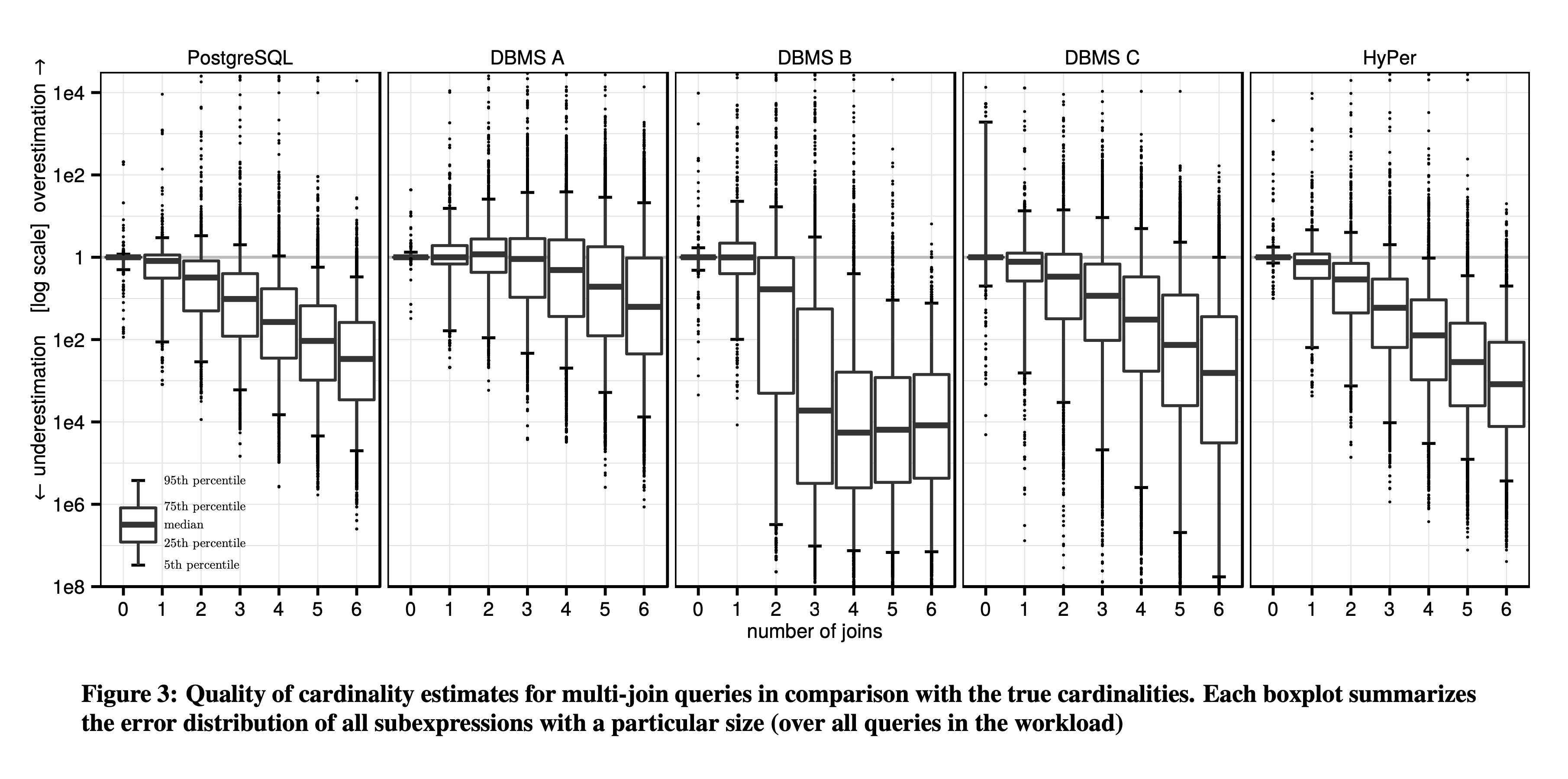 Cardinality Estimation
March 14, 2025
142
Real Database Engines
Leis et al., How Good Are Query Optimizers, Really?, VLDB 2015
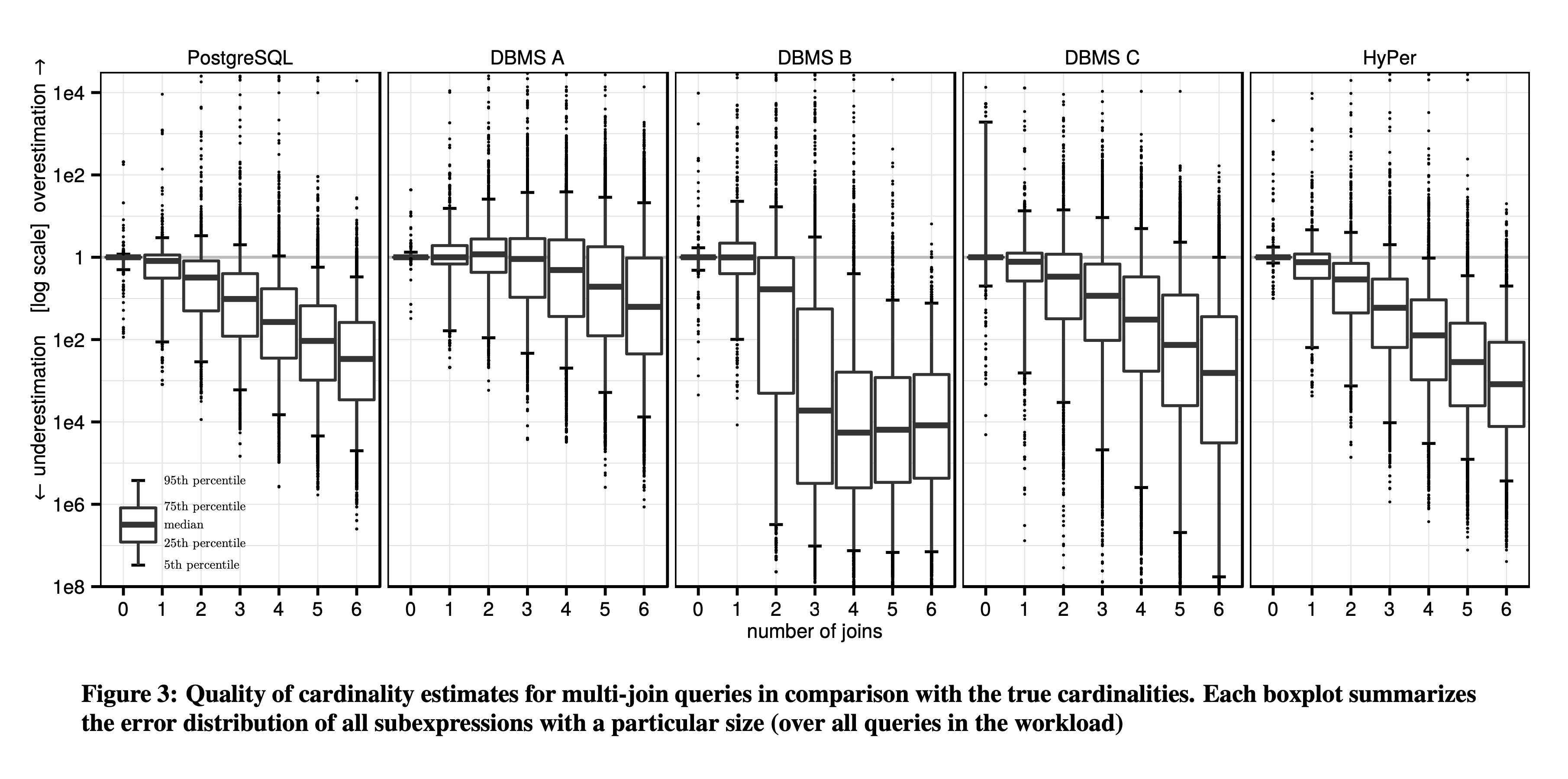 Cardinality Estimation
March 14, 2025
143